Слайды к сценарию музыкально- литературной композиции «Александр Невский  защитник земли русской»
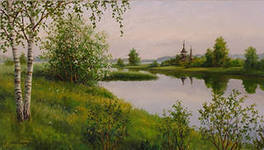 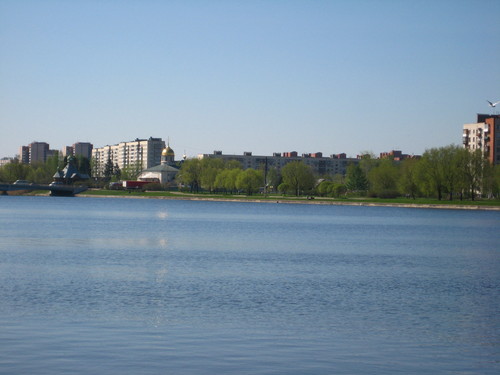 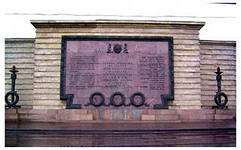 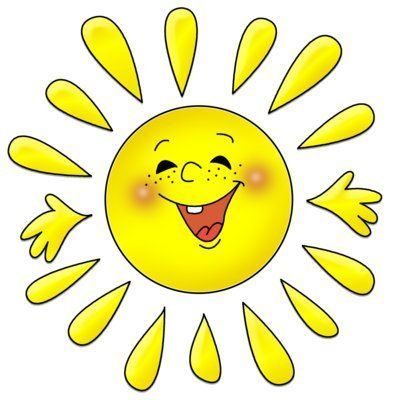 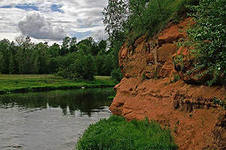 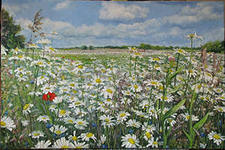 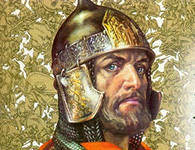 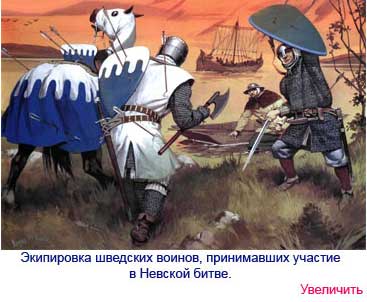 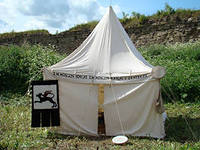 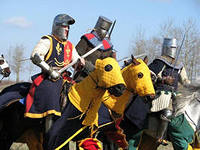 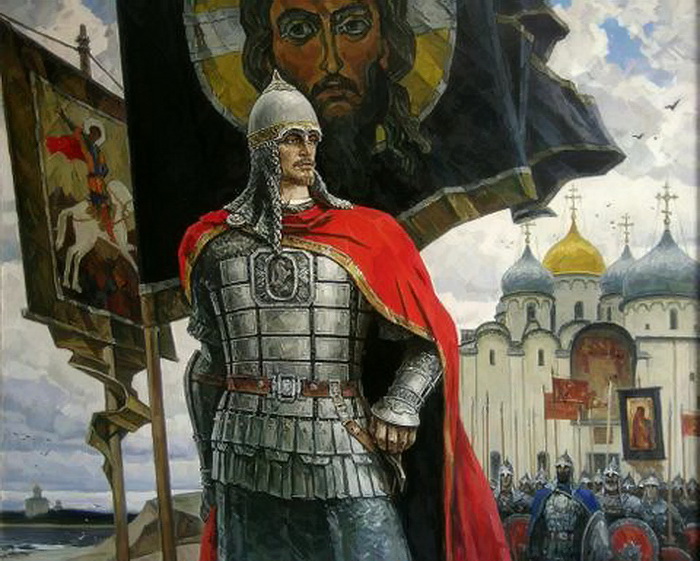 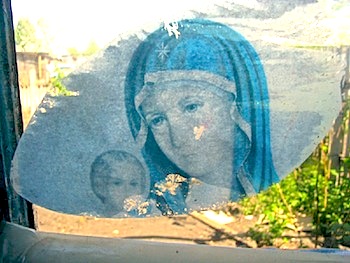 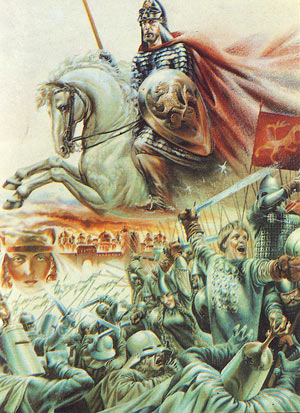 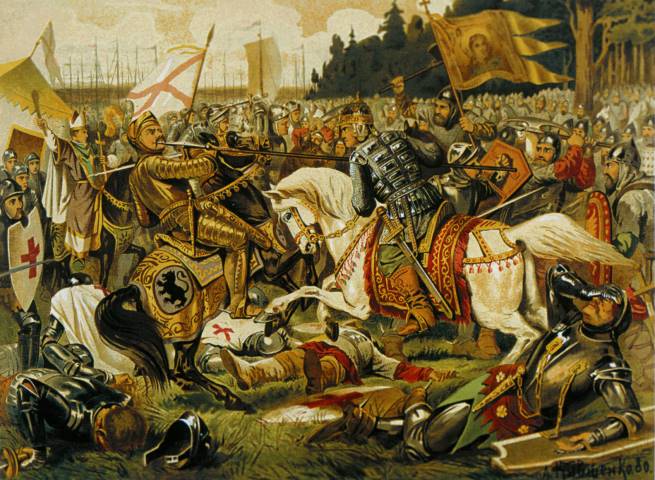 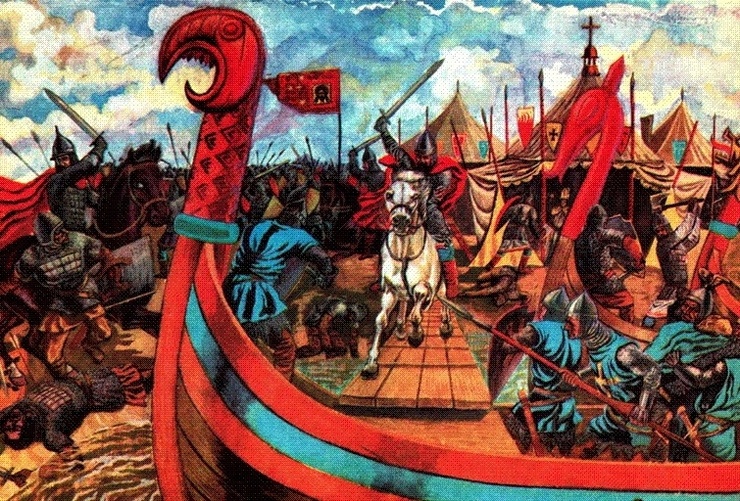 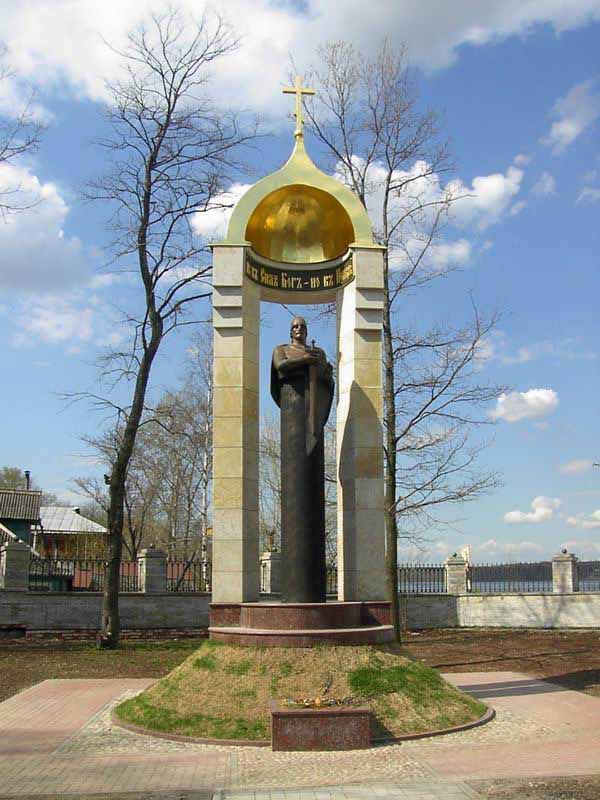 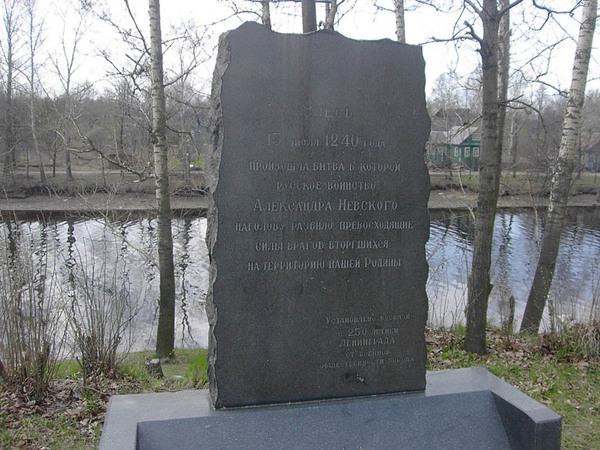 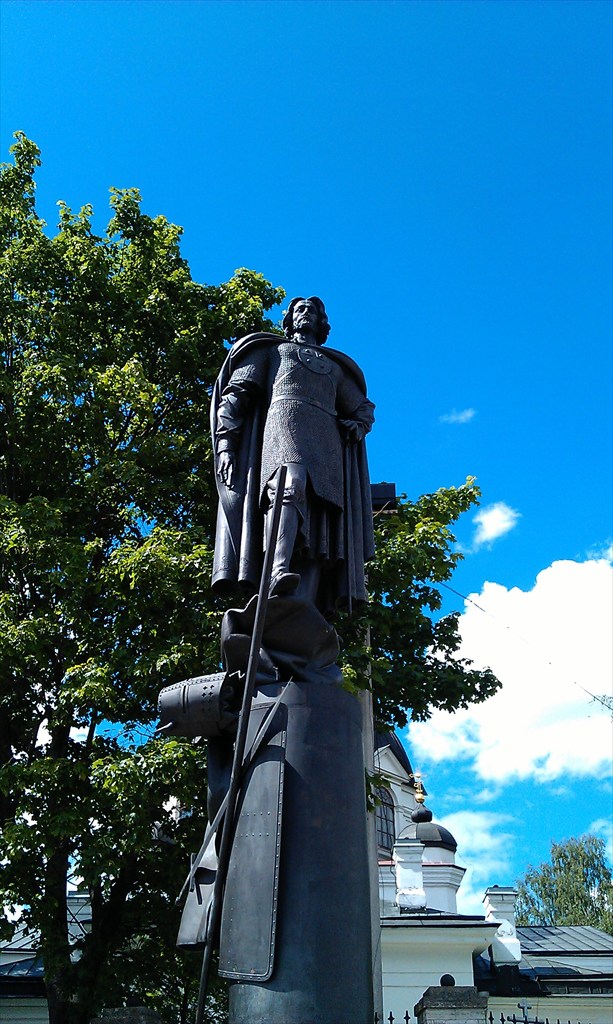